Выполнили:педагогиМБОУ ОДПО ЦРО г.о.Самара, дошкольные группы Пыряева Юлия АлександровнаПитинова Айнура Фаталиевна«Математика вокруг нас»
«Математика вокруг нас»
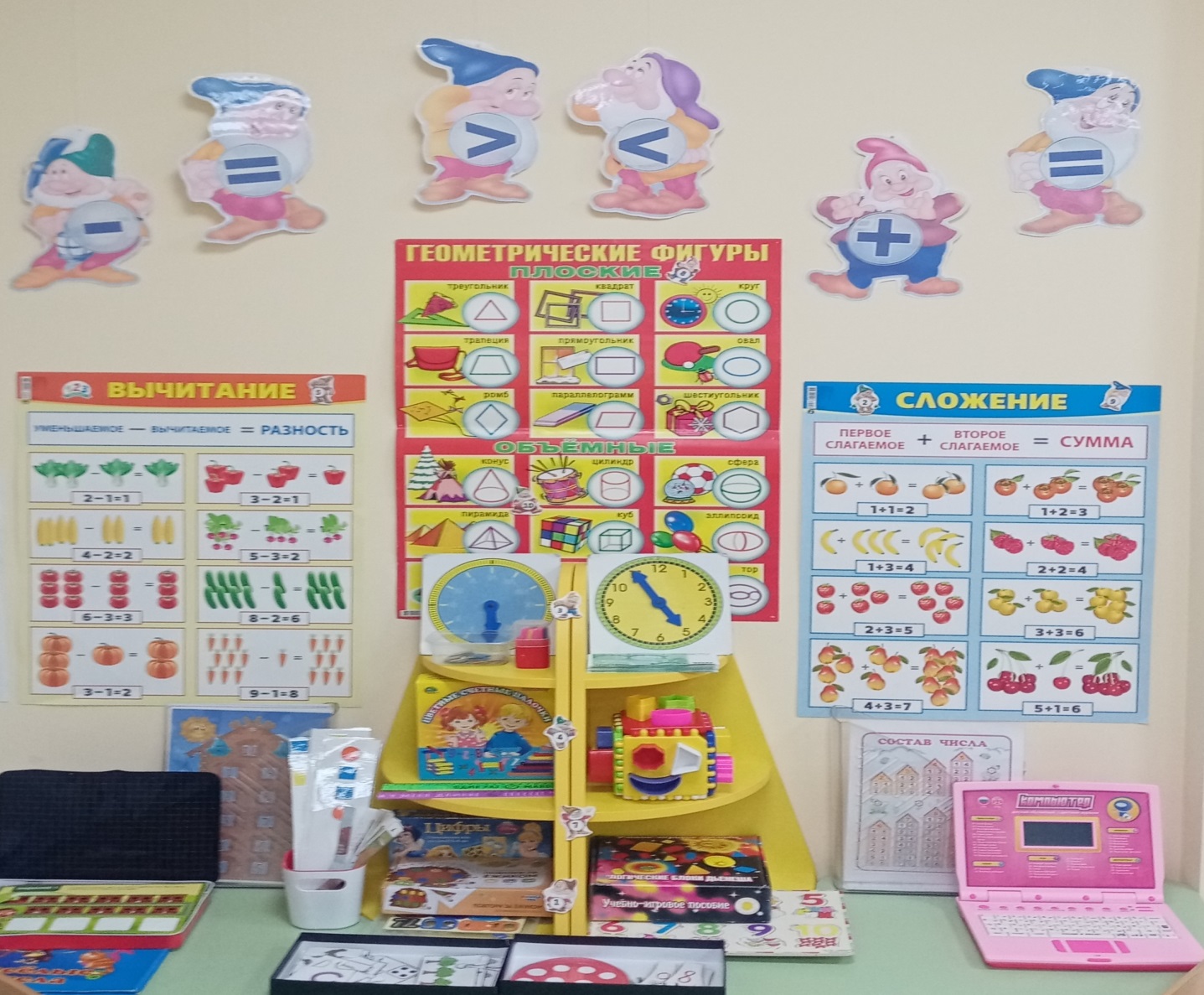 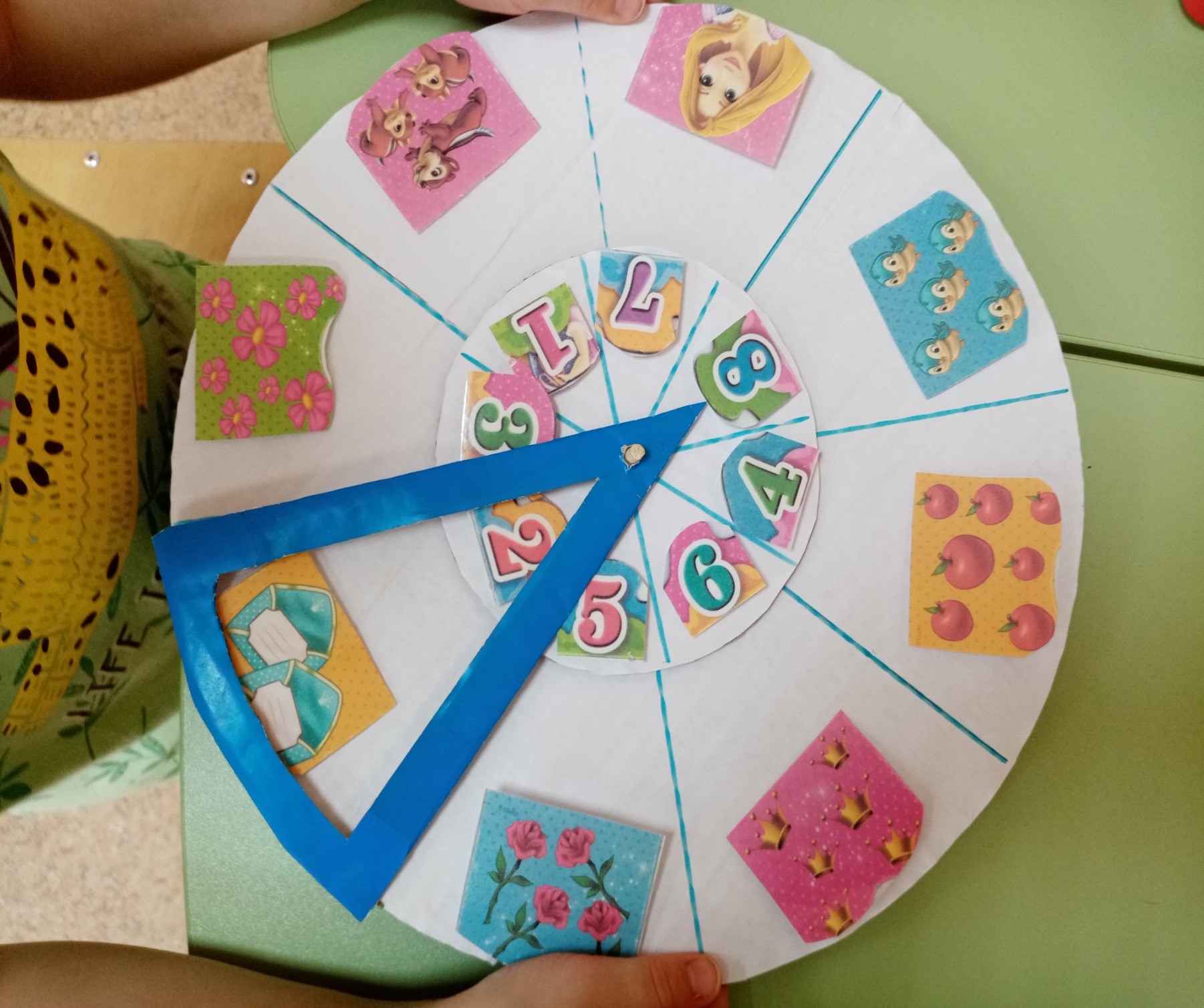 «Забавные мухоморы»
Цель: закрепить знание состава числа,       умение соотносить количество с цифрой.
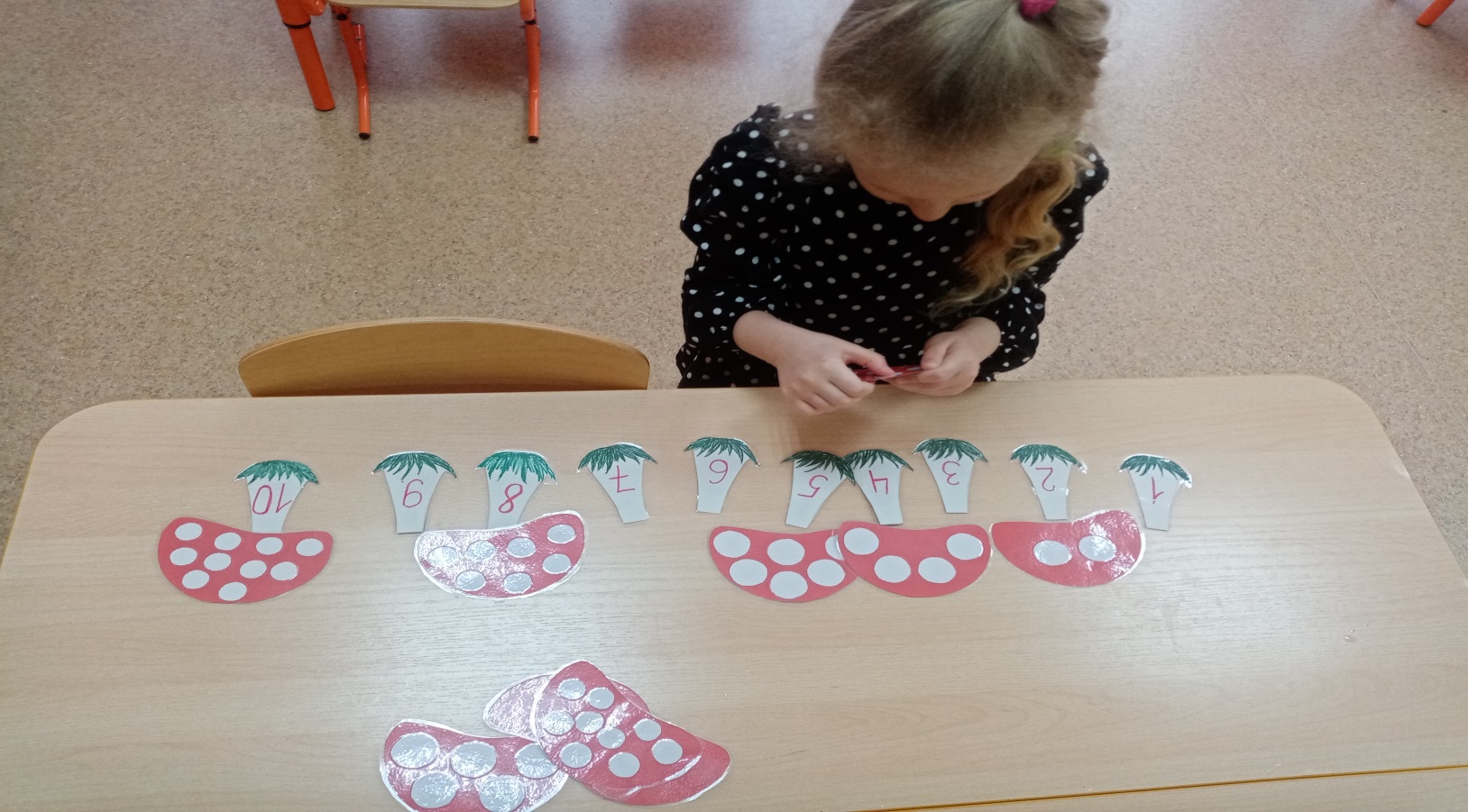 «Продолжи ряд»
Цель: развитие логического мышления; закрепление знаний о геометрических фигурах.
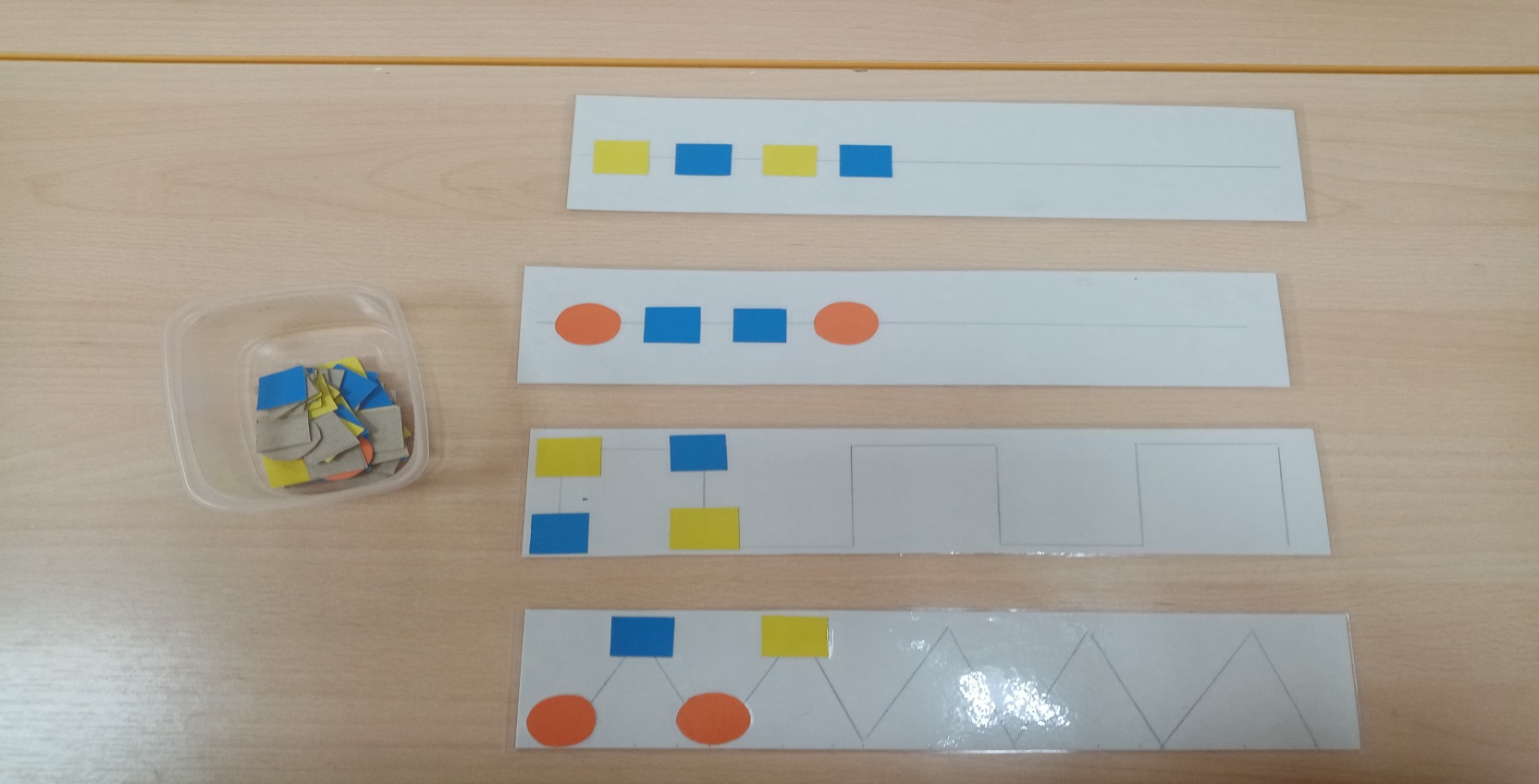 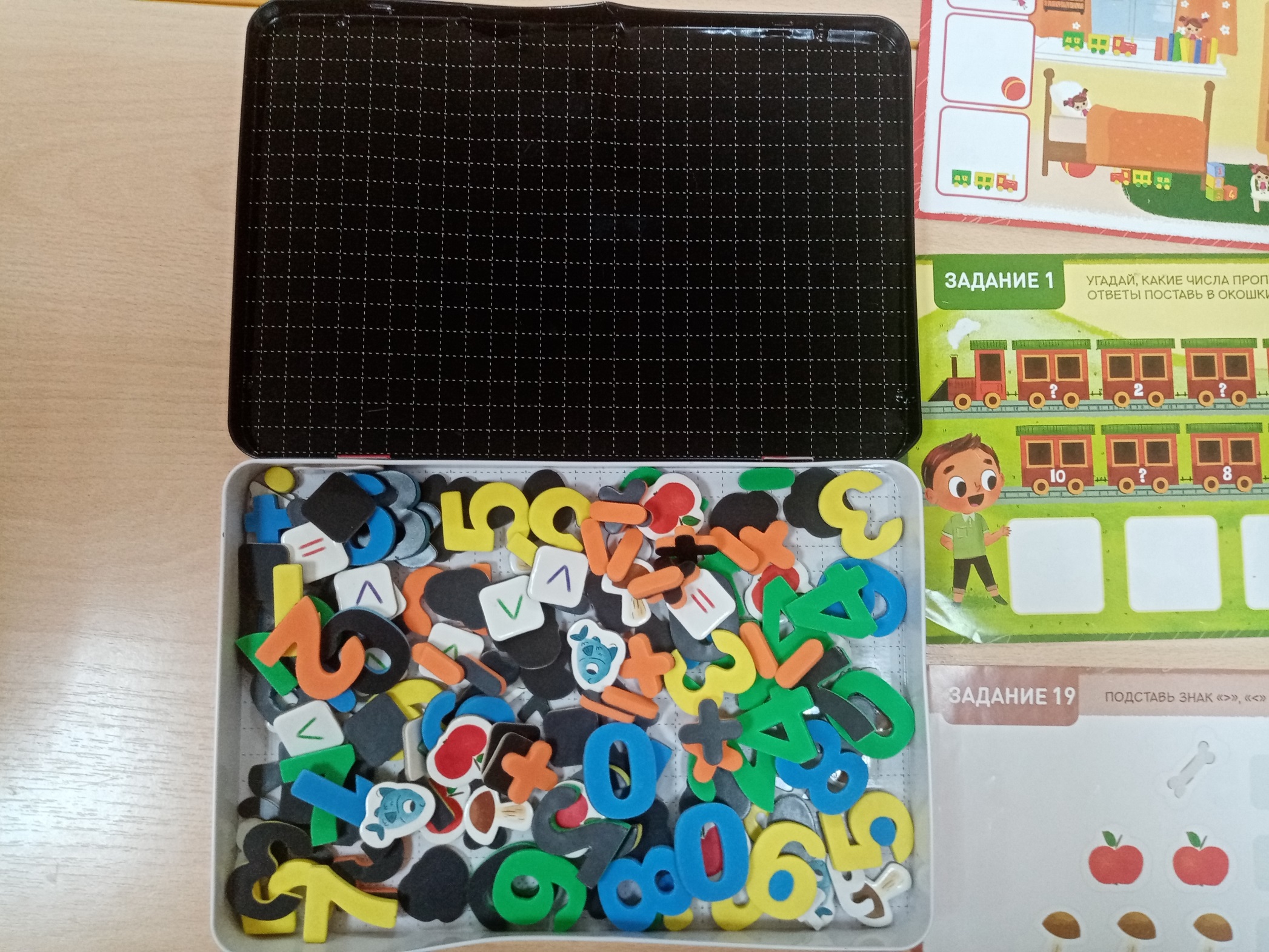